Shaping Laws to Protect Health and Healing Rights
Trinity Health Freedom Expo
October 15-16, 2022
Diane M. Miller JDDirector of Law and Public Policy
National Health Freedom Coalition
1.  Protecting your right to practice your vocation, practice the healing  arts, and your freedom to heal yourself and others.
2. Protecting your right to refuse, or consent, according to your fundamental right to bodily  autonomy to make your own health decisions even in the face of emergency.
Law - The Voice of
Freedom…
The Right to Heal 
Yourself and Others
State Law
Practicing the Healing ArtsFederal Law
Access to Products including Food and Dietary Supplements
State Law - Practicing
Are you helping someone with a health problem?
[Speaker Notes: Broad definitions
Good for the profession because gives them great latitude in treating
Describes many tools that they have]
State of MinnesotaPractice of Medicine Defined
(3) Offers or undertakes to prevent or diagnose, correct or treat by any means, methods, devices, or instrumentalities, any disease, illness, pain, wound, fracture, infirmity, deformity, or defect of any person

			MN State 147.081 Gross Misdemeanor
State of WashingtonPractice of Medicine Defined
“…(1)  Offers or undertakes to diagnose, cure, advise, or prescribe for any human disease, ailment, injury, infirmity, deformity, pain or other condition, physical or mental, real or imaginary, by any means or instrumentality;…”   																		Washington RCW 18.71.011
[Speaker Notes: Broad definitions
Good for the profession because gives them great latitude in treating
Describes many tools that they have]
State of MainePractice of Medicine Defined
“…diagnosing, relieving in any degree or curing, or professing or attempting to diagnose, relieve or cure a human disease, ailment, defect or complaint, whether physical or mental, or of physical and mental origin, by attendance or by advice, or by prescribing or furnishing a drug, medicine, appliance, manipulation, method or a therapeutic agent whatsoever or in any other manner unless otherwise provided by statutes of this State				ME  Title 32, Chapter 48
[Speaker Notes: Broad definitions
Good for the profession because gives them great latitude in treating
Describes many tools that they have]
State of WisconsinPractice of Medicine Defined
“…(a) To examine into the fact, condition or cause of human health or disease, or to treat, operate, prescribe or advise for the same, by any means or instrumentality. 

(b) To apply principles or techniques of medical sciences in the diagnosis or prevention of any of the conditions described in par. (a) and in sub. (2).

(c) To penetrate, pierce or sever the tissues of a human being. 

(d) To offer, undertake, attempt or do or hold oneself out in any manner as able to do any of the acts described in this subsection.”
					WI Stat. 448.01 (9)
[Speaker Notes: Broad definitions
Good for the profession because gives them great latitude in treating
Describes many tools that they have]
Commonwealth of MassachusettsPractice of Medicine Defined
“…The purpose or reasonably foreseeable effect of which is to encourage the reliance of another person upon an individual's knowledge or skill in the maintenance of human health by the prevention, alleviation, or cure of disease, and involving or reasonably thought to involve an assumption of responsibility for the other person's physical or mental well being:  diagnosis, treatment, use of instruments or other devices, or the prescribing, administering, dispensing or distributing of drugs for the relief of diseases or adverse physical or mental conditions.” 							CMR 243
[Speaker Notes: Broad definitions
Good for the profession because gives them great latitude in treating
Describes many tools that they have]
State of MarylandPractice of Naturopathic Medicine
(g) (1)   “Naturopathic medicine” means the prevention, diagnosis, and treatment of human health conditions, injury, and disease using only patient education and naturopathic therapies and therapeutic substances recognized by the Council of Naturopathic Medical Education.

(2)  …	(iii)   The practice of the material sciences of healing, including nutrition, phytotherapy, treatment by natural substances, and external applications.															§14–5F–01.
State of MarylandNaturopathic Medicine Felony
(a)   Except as otherwise provided in this subtitle, an individual may not practice, attempt to practice, or offer to practice naturopathic medicine in this State without a license.

(b)   An individual who violates this section is guilty of a felony and on conviction is subject to:
	(1)   A fine not exceeding $10,000 or imprisonment not exceeding 5 years or both; and
	(2)   A civil fine of no more than $50,000 to be levied by the Board.										§14–5F–29.
Kansas Healing ArtsNot a Natural Right
Purpose. Recognizing that the practice of the healing arts is a privilege granted by legislative authority and is not a natural right of individuals, it is deemed necessary as a matter of policy in the interests of public health, safety and welfare, to provide laws and provisions covering the granting of that privilege and its subsequent use, control and regulation to the end that the public shall be properly protected against unprofessional, improper, unauthorized and unqualified practice of the healing arts and from unprofessional conduct by persons licensed to practice under this act.   				6KS 65-2801 Chapter 65.Article 28
[Speaker Notes: Broad definitions
Good for the profession because gives them great latitude in treating
Describes many tools that they have]
Freedom Solutions
Safe Harbor 
Practitioner Exemption Laws
[Speaker Notes: Broad definitions
Good for the profession because gives them great latitude in treating
Describes many tools that they have]
NHFA Helps Citizens Pass Laws to Protect Health Freedom
- Attorney Staff
	- Research and Draft Laws
	- Strategic Conference calls
	- Lobbying Training
	- Travel and Presentations
	- Testimony
	- Send Citizen Alerts to Lawmakers and Authorities
EXEMPTION:  MN 146A Complementary and Alternative Practices include but are not limited to:
(1) acupressure; (2) anthroposophy; (3) aroma therapy; (4) ayurveda; (5) cranial sacral therapy; (6) culturally traditional healing practices; (7) detoxification  practices and therapies; (8) energetic healing; (9)polarity  therapy; (10) folk practices; (11) healing practices utilizing  food, food supplements, nutrients, and the physical forces of  heat, cold, water, touch, and light; (12) Gerson therapy and  colostrum therapy; (13) healing touch; (14) herbology or herbalism; (15) homeopathy; (16) nondiagnostic iridology; (17) body work, massage, and massage therapy; (18) meditation; (19)  mind-body healing practices; (20) naturopathy; (21) noninvasive  instrumentalities; and (22) traditional Oriental practices, such  as Qi Gong energy healing.
2019 Maine New Law Exemption
“The Right To Practice Complementary
and Alternative Health Care Act."


Sponsored by 
Senator David Miramant
		
ME  Title 32, Chapter 48
[Speaker Notes: Broad definitions
Good for the profession because gives them great latitude in treating
Describes many tools that they have]
Safe Harbor Maine at the Capitol
Maine New Law Prohibited Acts
A. Performing surgery, setting fractures or performing any other procedure on a person that punctures the skin;
B. Administering or prescribing radiation, including x-ray radiation;
C. Prescribing or administering medications, drugs or devices that require a prescription from a licensed health care professional;
D. Recommending the discontinuance of medications or drugs or the use of devices prescribed by a licensed health care professional;
E. Performing chiropractic adjustment of joints or spine; or
F. Acting in any way that suggests, advertises or implies that the person providing complementary or alternative health care services is licensed as a health care professional under any other chapter of this Title.
[Speaker Notes: Broad definitions
Good for the profession because gives them great latitude in treating
Describes many tools that they have]
2015 Nevada New LawWellness Services
(a) Anthroposophy.  (b) Aromatherapy.  (c) Traditional cultural healing practices.  (d) Detoxification practices and therapies.  (e) Energetic healing.  (f) Folk practices.  (g) Gerson therapy and colostrum therapy.  (h) Healing practices using food, dietary supplements, nutrients and the physical forces of heat, cold, water and light.  (i) Herbology and herbalism.  (j) Reflexology and Reiki.  (k) Mind-body healing practices.  (l) Nondiagnostic iridology.  (m) Noninvasive instrumentalities.  (n) Holistic kinesiology.
2009 New Mexico New LawComplementary and Alternative Health Care Services:
B.     "complementary and alternative health care service" means the broad domain of complementary and alternative healing methods and treatments including:  (1)     anthroposophy;  (2)     aromatherapy; (3)     ayurveda;  (4)     culturally traditional healing practices, including practices by a curandera, sobadora, partera, medica and arbolaira, and healing traditions, including plant medicines and foods, prayer, ceremony and song;  (5)     detoxification practices and therapies;  (6)     energetic healing;  (7)     folk practices;  (8)     Gerson therapy and colostrum therapy;  (9)     healing practices utilizing food, dietary supplements, nutrients and the physical forces of heat, cold, water, touch and light;  (10)     healing touch; (11)     herbology or herbalism;  (12)     homeopathy;  (13)     meditation;  (14)     mind-body healing practices;  (15)     naturopathy;  (16)     nondiagnostic iridology;   (17)     noninvasive instrumentalities;  (18)     polarity therapy; and  (19)     holistic kinesiology and other muscle testing techniques				61-35-2
Massachusetts Bills Safe Harbor Exemption
2022 S.1380/H.2343
(formerly SD1085/HD1169) 
An Act providing for consumer access to and the right to practice complementary and alternative health care services 
 
Sent to Study
[Speaker Notes: Broad definitions
Good for the profession because gives them great latitude in treating
Describes many tools that they have]
Massachusetts Leadersat the Capitol
Wisconsin Bills Safe Harbor Exemption
2021-2022 SB98/AB86 
Consumer Access and Right to Practice Complementary and Alternative Health Care 

Passed House and Senate

Vetoed by Governor 2022
[Speaker Notes: Broad definitions
Good for the profession because gives them great latitude in treating
Describes many tools that they have]
Wisconsin Leadersat the Capitol
NHFA Action Alerts
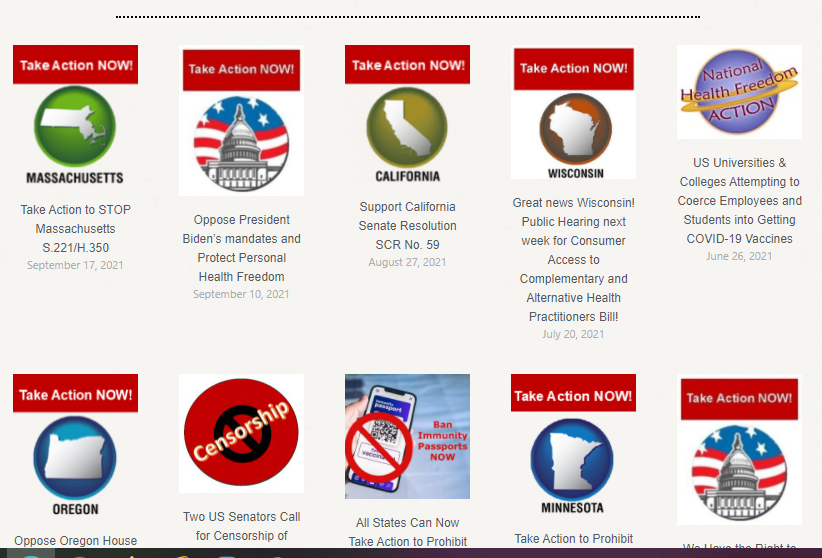 2021 Safe Harbor Health Freedom States!
Oklahoma *
Idaho *
Minnesota
Rhode Island
California

Louisiana
Arizona (limited)
New Mexico
Colorado
Nevada
Maine!
ME
WA
NH
MT
MN
MI
ND
VT
NY
WI
MA
SD
OH
OR
ID
WY
CT
RI
IA
PA
NE
IL
IN
NJ
DE
MO
WV
MD
DC
CA
NV
UT
CO
KS
VA
AR
KY
AZ

Homeopathy only
NM
TN
NC
OK
LA
MS
AL
GA
SC
TX
FL
AK
HI
State Health Freedom Groups Working on Many Issues
Practitioner Rights
Vaccine Exemption Rights
Covid Mandate opposition
GMO Labeling
Electromagnetic Frequency
Glyphosates Roundup Levels
Regenerative Projects
The Fundamental Constitutional Right to Make Ones Own Health DecisionsA Matter of Survival
Will concentrations of power and money and the owners of technology dominate and replace our government?
2022
Mandates Continue
Education, Community and Employment 
Requirements

Get vaccinated
Be Tested
Social Distance
Wear a Mask
Can Governors, Agencies, Corporations

 Do That?
State Laws – Police Power
1.  State Constitution
2.  State Statutes
3.  State Administrative Regs
4. Governor Executive Orders
[Speaker Notes: Broad definitions
Good for the profession because gives them great latitude in treating
Describes many tools that they have]
State Constitution MN
Minnesota’s government was instituted “for the security, benefit and protection of the people, in whom all political power is inherent…”.

  Minnesota State Constitution Article I, Section 1., Adopted October 13, 1857, 
Generally Revised November 5, 1974, accessed  online June 13, 2020 @ https://www.revisor.mn.gov/constitution/#article_1
[Speaker Notes: Broad definitions
Good for the profession because gives them great latitude in treating
Describes many tools that they have]
State Statutes
State Lawmakers pass laws:

Including laws that delegate authority to Governors for emergency management.
[Speaker Notes: Broad definitions
Good for the profession because gives them great latitude in treating
Describes many tools that they have]
Example State Statute
MN Stat 12.21 GOVERNOR. §Subdivision 1.General authority.
The governor (1) has general direction and control of emergency management, (2) may carry out the provisions of this chapter, and (3) during a national security emergency declared as existing under section 12.31, during the existence of an energy supply emergency as declared under section 216C.15, or during the existence of an emergency resulting from an incident at a nuclear power plant that poses a radiological or other health hazard, may assume direct operational control over all or any part of the emergency management functions within this state
[Speaker Notes: Broad definitions
Good for the profession because gives them great latitude in treating
Describes many tools that they have]
After 911 Model State Emergency Health Powers Acts
In 2002 Many states passed what at the time was called the "Model State Emergency Health Powers Act." MEHPA. 
ACLU stated that it was drafted as “model legislation to increase state powers to respond to bioterrorism or other outbreaks of disease that the Centers for Disease Control and others want the states to pass into law.  Although such legislation is needed, the current draft of the Model Act unfortunately is written in a way that doesn't adequately protect citizens against the misuse of the tremendous powers that it would grant in an emergency.”
ACLU, Q and A on the Model State Health Emergency Powers Act accessed online June 13, 2020 @ https://www.aclu.org/other/model-state-emergency-health-powers-act
[Speaker Notes: Broad definitions
Good for the profession because gives them great latitude in treating
Describes many tools that they have]
Minnesota’s 2002 Right to Refuse
12.39 INDIVIDUAL TREATMENT; NOTICE, REFUSAL, CONSEQUENCE.
Subdivision 1.  Refusal of treatment. Notwithstanding laws, rules, or orders made or promulgated in response to a national security emergency or peacetime emergency, individuals have a fundamental right to refuse medical treatment, testing, physical or mental examination, vaccination, participation in experimental procedures and protocols, collection of specimens, and preventive treatment programs. An individual who has been directed by the commissioner of health to submit to medical procedures and protocols because the individual is infected with or reasonably believed by the commissioner of health to be infected with or exposed to a toxic agent that can be transferred to another individual or a communicable disease, and the agent or communicable disease is the basis for which the national security emergency or peacetime emergency was declared, and who refuses to submit to them may be ordered by the commissioner to be placed in isolation or quarantine according to parameters set forth in sections 144.419 and 144.4195.
California Emergency Law
California Statute Health and Safety Code Section 120140. Upon being informed by a health officer of any contagious, infectious, or communicable disease the department may take measures as are necessary to ascertain the nature of the disease and prevent its spread. To that end, the department may, if it considers it proper, take possession or control of the body of any living person, or the corpse of any deceased person.
California Health and Safety Code Section 120140, accessed online June 13, 2020, @ http://leginfo.legislature.ca.gov/faces/codes_displaySection.xhtml?lawCode=HSC&sectionNum=120140.
[Speaker Notes: Broad definitions
Good for the profession because gives them great latitude in treating
Describes many tools that they have]
MANDATE POWERCHALLENGED in COURTS
Governor Powers Challenged in Wisconsin
May 13, 2020: The Supreme Court of Wisconsin overturned its Governor’s stay-at-home order.
 “It is especially in times of emergency that we must protect the rights of the people, lest we establish a dangerous precedent empowering less benevolent government officials in the future to oppress the people in the name of exigency.” .  

Wisconsin Legislature v. Secretary of Wisconsin Department of Health Services, 2020 Wis. 42 (May 13, 2020) (4-3 decision) (quoting Grassl Bradley, J., concurring), accessed online June 13, 2020 @ https://nationalhealthfreedomaction.org/wp-content/uploads/2020/05/Corona-Virus-Supreme-Court-Wisconsin.pdf
Governor Powers Challenged Pennsylvania
September 14, 2020, 
(1) restrictions on gatherings and (2) closing “non-life sustaining” businesses and directing Pennsylvanians to stay-at-home is unconstitutional. The federal court cited Jacobson v. Massachusetts, 197 U.S. 11, 31 (1905) to discuss when and when not to give broad deference to state government during emergencies and to show how Courts have evolved over time in the past 100 years since the Jacobson case to be more vigilant in the protection of civil liberties and the need to apply regular constitutional scrutiny when civil liberties are at stake.
Governor Powers Challenged in Michigan
On October 2, 2020,  The Michigan EPGA (Emergency Powers of the Governor Act) is unconstitutional.  

The law “purports to delegate to the executive branch, the legislative powers of state government—including its plenary police powers—and to allow the exercise of such powers indefinitely.” [i]
2021 LandscapeExtensions of  State Governor Emergency OrdersNew Governor mandates State Dept of Health regular powers reviewedLocal cities and counties mandatesLawsuits against state, counties, citiesCorporations making their own mandates according to CDC OSHALawsuits against corporations and institutionsStates passing laws to curb power of governments and corp.Legislatures terminating Governor powersEconomic crisis Polarization geographicallyAdverse events and deaths from mandatesBlaming noncompliant  AmericansCensorship by Big TechRallies protests shutdowns
2022  LandscapeState Depts of HealthSchool BoardsLocal cities and counties mandatesLawsuits against state, counties, citiesCorporations making their own mandates according to CDC OSHALawsuits against corporations and institutionsStates passing laws to curb power of governments and corp.Economic crisis Polarization geographicallyAdverse events and deaths from mandatesBlaming noncompliant  AmericansCensorship by Big TechRallies protests shutdowns
2022  State Legislation
-
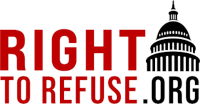 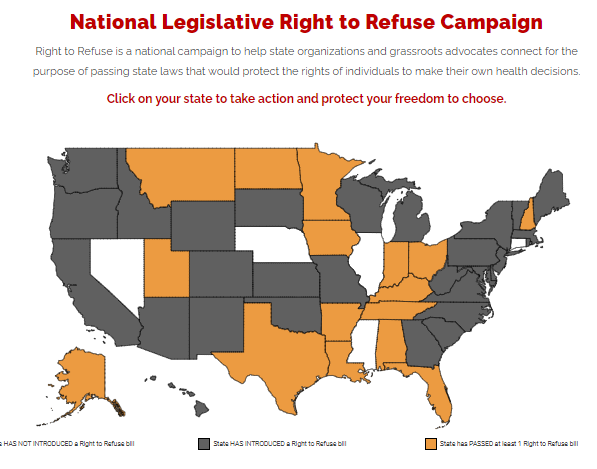 2020 - 2022 California’s Draft LegislationRight to Refuse
(b) Coercion. The government or its designees, or other employers, businesses, non-profits, institutions, churches, travel carriers, or other public or private entities, may not infringe upon, put conditions on, restrict, or take away a person’s ability to fully participate in necessary and important services and lifestyle choices and preferences including but not limited to education, daycare, employment, travel, religion, hobbies, entertainment, sports, and lifestyle preferences, based on a person choosing to decline countermeasures as described in part (a).
2020 -  2022 California’s Draft LegislationRight to Refuse
Right to refuse countermeasures including: 
   medical treatments or procedures; testing; physical or mental examination; vaccination; experimental procedures and protocols; collection of specimens; participation in tracking or tracing programs; the wearing of masks; the maintaining of measured distance from other humans and animals that is not otherwise unlawful; and the involuntary sharing of personal data or medical information.
2020 - 2022 Health Rights MassachusettsRight to Refuse LegislationSenate Bill 1122
“Section 183A. (a) No person shall be compelled by law to acquiesce to medical treatments or procedures, collection of specimens, or sharing of personal data or medical information. A person’s fundamental rights to privacy, travel, and speech afforded under the United States Constitution shall not be infringed upon to impede the making of decisions for themselves or for their dependents, including, but not limited to, health and medical care, including complementary and alternative healthcare services, education, employment, travel, and lifestyle preferences.
2020 - 2022 Health Rights MassachusettsRight to Refuse LegislationSenate Bill 1122
“(b) No employer shall terminate the employment of an employee solely on the basis of the employee’s choice to engage or not engage with medical treatment. An employee who is wrongfully terminated on these grounds may bring action for (i) an injunction against any further violation; (ii) appropriate affirmative relief, including, but not limited to, admission or reinstatement of employment with back pay plus 10 percent interest; and (iii) any other relief necessary to ensure compliance with this Act. Unless otherwise prescribed, any person or official who willfully violates a provision of this chapter is guilty of a violation of Title 42 USC 1983, and may be prosecuted to the fullest extent of the law.”
2020 - 2022 Health Choice VermontRight to Refuse LegislationHouse Bill 283
The State of Vermont recognizes the rights of each individual to bodily autonomy, to make the individual’s own health care decisions, and to be free to accept or refuse any health or medical intervention, testing, treatment, or vaccine based on the individual’s own religious, conscientious, or personal beliefs.
2020 - 2022 Health Choice VermontRight to Refuse LegislationHouse Bill 283
§ 252. COERCION AND INTERFERENCE PROHIBITED
a)(1) Notwithstanding any provision of law to the contrary, the State of  Vermont; its agencies, subdivisions, instrumentalities, and designees; and all other employers, businesses, nonprofit organizations, institutions, facilities, schools, churches and other places of worship, travel carriers, licensing authorities, and other individuals and public and private and entities shall not  deny, restrict, infringe upon, or impose conditions on an individual’s rights to bodily autonomy, to make the individual’s own health care decisions, and to be free to accept or refuse any health or medical intervention, testing, treatment, or vaccine based on the individual’s own religious, conscientious, or personal beliefs
Right to Refuse Citizen Driven Legislation
Over 2,000 bills reviewed 
780 Right to Refuse bills tracked
71 bills passed in 27 states
77 bills are pending in 10 states
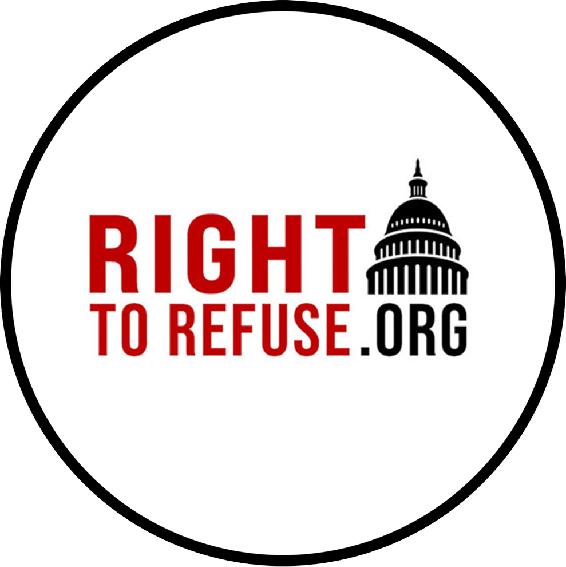 Bill Passed Offer Broad Range of Protections
56
MandatesCONTINUE CHALLENGES in COURT
2021University Mandate Challenged in Virginia
August 3, 2021:  
George Mason University reversed its decision denying law professor Todd Zywicki a medical exemption from the university’s COVID vaccine mandate, after Zywicki and the New Civil Liberties Alliance sued the institution for violating Zywicki’s rights under Ninth and Fourteenth Amendments to the U.S. Constitution.  Zywicki had robust natural immunity.
2021Michigan Athletes Protected Against Vaccine Mandates
On September 9, granted a preliminary injunction to the athletes of Western Michigan University (WMU). allowing the athletes to continue to compete.
2021New York Health Care Workers Protected Against Vaccine Mandates by US District Court in Utica, New York
January 2022Illinois Court Halts Mask and Vaccine/Testing Rules for Schools Across the State!
March 2022Washington, D.C. Judge Protects Parents and Children. Court Halts a D.C. Law That Allowed 11-Year-Olds to Obtain Vaccinations Without Parental Consent and Knowledge
April 2022US District Court, Middle District of Florida, granted a summary judgement and ruled that the CDC’s February 3, 2021, mask rule for travelers, commonly known as the Mask Mandate, is unlawful.
May 2022US District Court in Alabama Sides with Nursing Assistant: COVID-19 Can Be a Disability Under the ADA
July 2022Liberty Counsel announced that is has settled our nation’s first class-wide lawsuit by health care workers over COVID-19 vaccine mandates for over $10.3 million.
August 2022United States District Court Middle District of Florida Tampa Division: Marines Granted Class Status and Class-Wide Injunction Over Denial of Religious Exemptions for COVID-19 Vaccines.
COVIDFEDERAL POWER CONTINUE TO BE CHALLENGED
Travel Restrictions
Interstate Commerce
Access to Products
Individual Unemployment Relief
Individual Financial Relief
Funds to State Public Health Emergencies
Federal Employee Vaccine Mandates
Private Employees 100 or more OSHA
COVID Courts
Thousands of cases going forward

Righttorefuse.org Legal Referral Menu
NHFA FOCUSState Powers
Work in the states to curb police power
And protect personal liberties
What You Can Do In Your State or Place!
- Uphold the Constitution
    - Find Like Minded People Taking Action
	- Decide What You are Willing to Resist
    - Support Legal Court Challenges Together
	- Target the Source of Declared Authority 
	- Design a Solution for the Future
	- Introduce and Pass Laws and Ordinances
WHO is representing YOU?
All people need to be at the table long term if we plan to make a difference and protect health freedom.

GET INVOLVED!
www.nationalhealthfreedomaction.org
NATIONAL HEALTH FREEDOM ACTION
A 501 (c ) 4 Lobbying Organization
Diane Miller JD
Director of Law and Public Policy
PMB 218,  2136 Ford Parkway  
St. Paul, MN  55116-1863
E-mail: similars@aol.com
651-470-7367
-
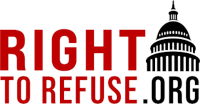 www.nationalhealthfreedom.org
NATIONAL HEALTH FREEDOM COALITION
A 501 (c ) 3 educational Organization
Diane Miller JD
Director of Law and Public Policy
PMB 218,  2136 Ford Parkway  
St. Paul, MN  55116-1863
E-mail: similars@aol.com
651-470-7367
U.S.Health Freedom Congress
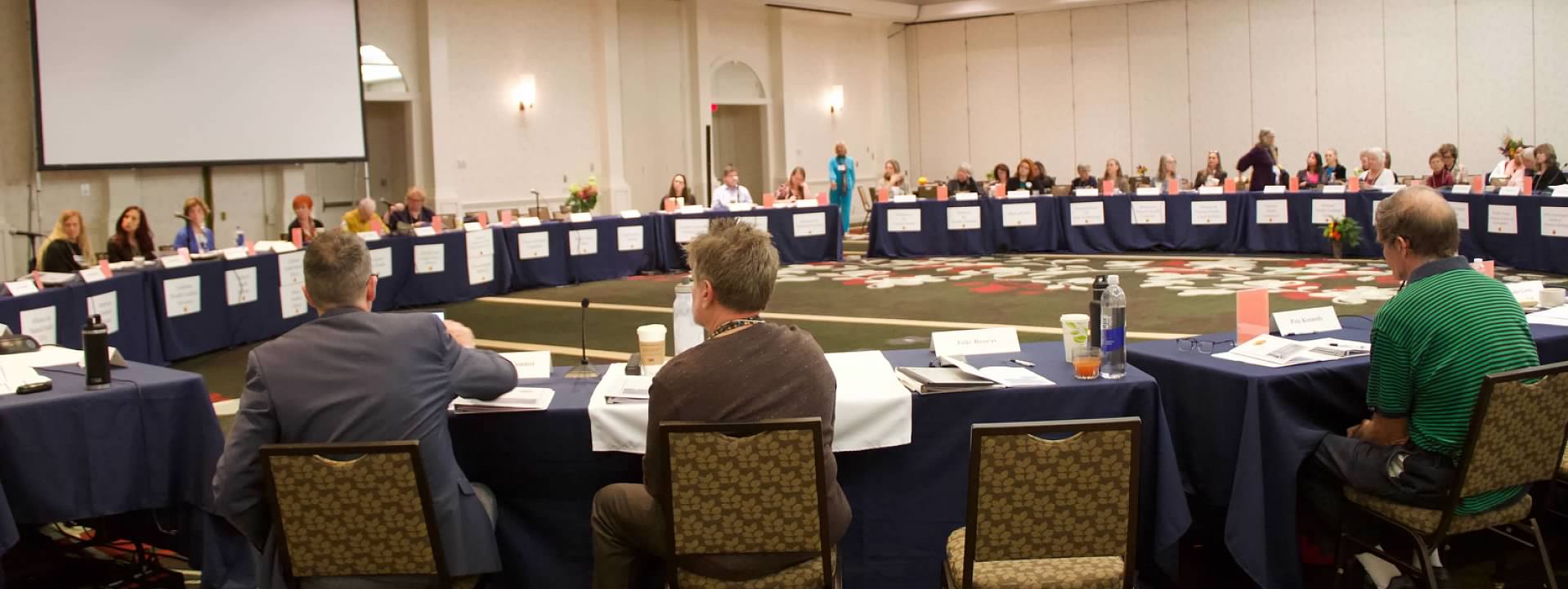 Voting Members
September 2022 US Health Freedom Congress
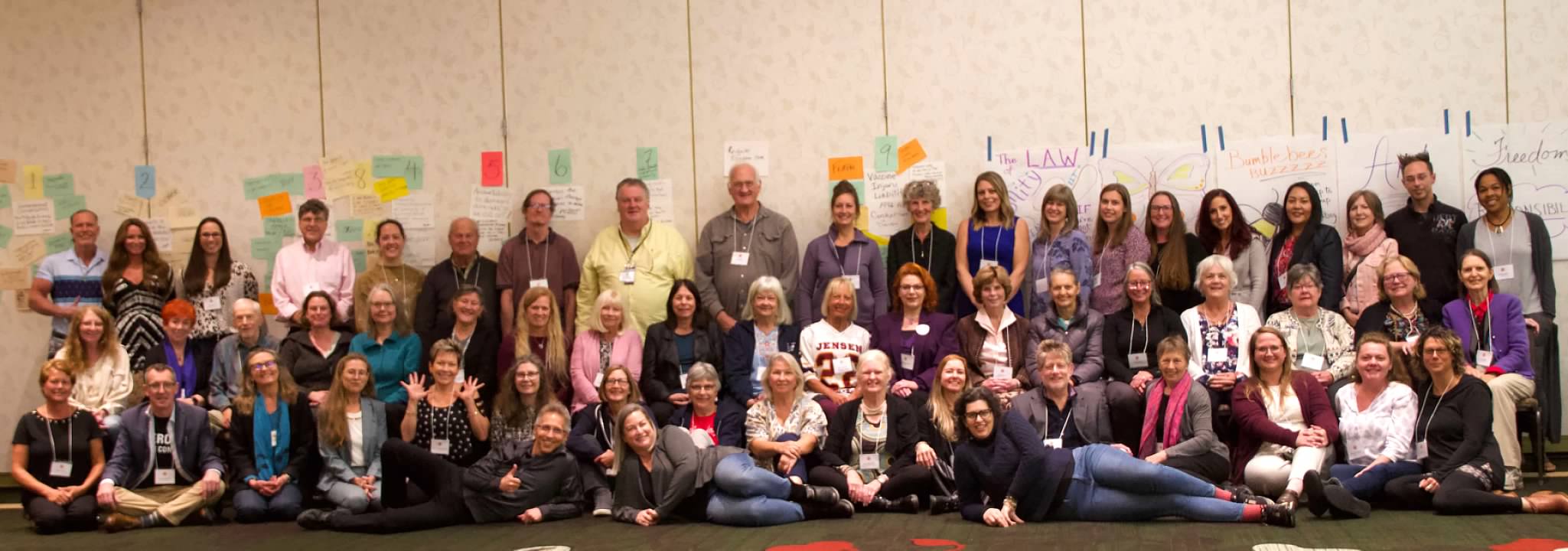 Principles of Health Freedom
Principle  #1.The fundamental right of self-determination of individuals, to be let alone to survive on their own terms and in their own manner.
Principle  #2.The freedom to perceive and to act as one wishes to secure health and survival.
Principle #3The freedom to access who and what one needs or prefers for ones health and survival.
Principle #4The responsibility to do no harm.
Principle #5The responsibility to respectfully tolerate diverse options in health, healing, and survival choices.
Principle #6The duty of corporations and institutions to be trustworthy entities upholding health freedom rights and liberties of members of the human family, and abiding by health freedom responsibilities.
Principle #7And in light of the special legal nature of corporate entities and their systemic impact on the human family, the duty to:
#7-1-honor and preserve the sovereign nature of individuals, the sovereignty of the United States; and avoid any negative impact on the sovereignty of other nation states;
#7-2-honor and preserve American financial and cultural diversity and multicultural systems, and avoid negative financial or cultural impacts on other nation states;
#7-3-avoid creating or being monopolies, and avoid the use of large monopolistic ownership of resources to dominate cultures, public policies, regulations and laws;
#7-4-avoid dominant control of natural resources, avoid the suppression of access to natural resources, and avoid potentially harmful modification or destruction of natural resources; and
#7-5-avoid promotion of products, protocols, policies, regulations, or laws,  that would encourage unlimited dependence on corporations and institutions, or that would discourage, prohibit, or otherwise negatively impact the ability or  will of humans and local human communities to survive and prosper without the corporation of institution.
Principle #8
The duty of the government to protect health freedom and to make no law or public policy abridging health freedom or its fundamental principles.
BE  AN AGENT OF CHANGE
Laws and customs must be carefully reviewed, revised, and even repealed if necessary, and new laws created, to reflect the development, evolution, and spiritual maturization of a people.					-Diane Miller
Essence of True Freedom
“Freedom is a Conversation”

				                    Diane Miller JD
National Health Freedom Coalition a non-profit educational organizationwww.nationalhealthfreedom.org
National Health Freedom Action a non-profit lobbying organization
www.nationalhealthfreedomaction.org